1 Yhteiskunta
Muistiinpanot
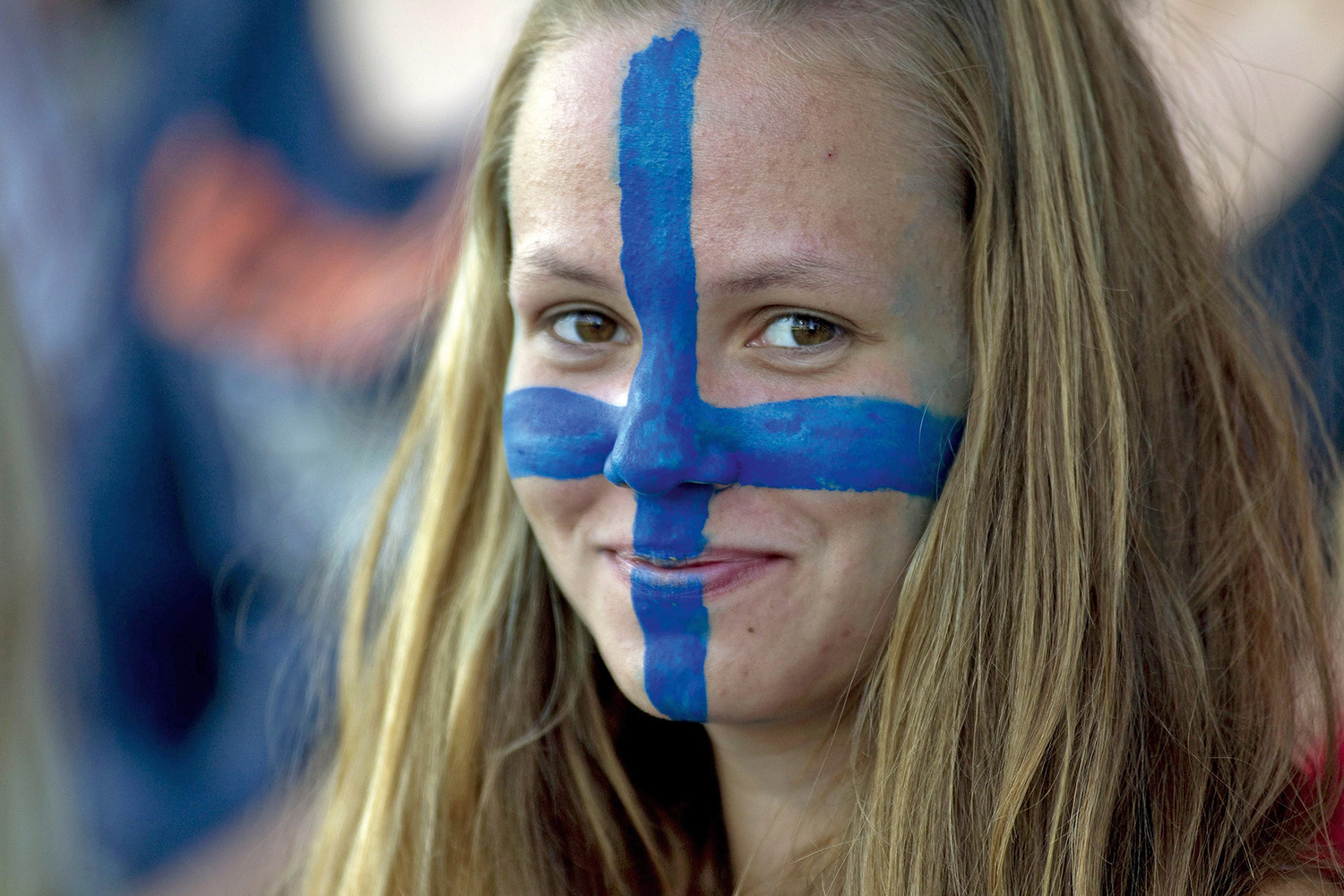 Mikä on yhteiskunta?
Määritelmiä paljon: 
Tietyllä alueella asuvien ihmisten elävä verkosto
Kansa tai muu ihmisyhteisö sosiaalisena (valtioksi, kunniksi ym.) järjestyneenä kokonaisuutena
Koostuu julkisesta, yksityisestä ja kolmannesta sektorista
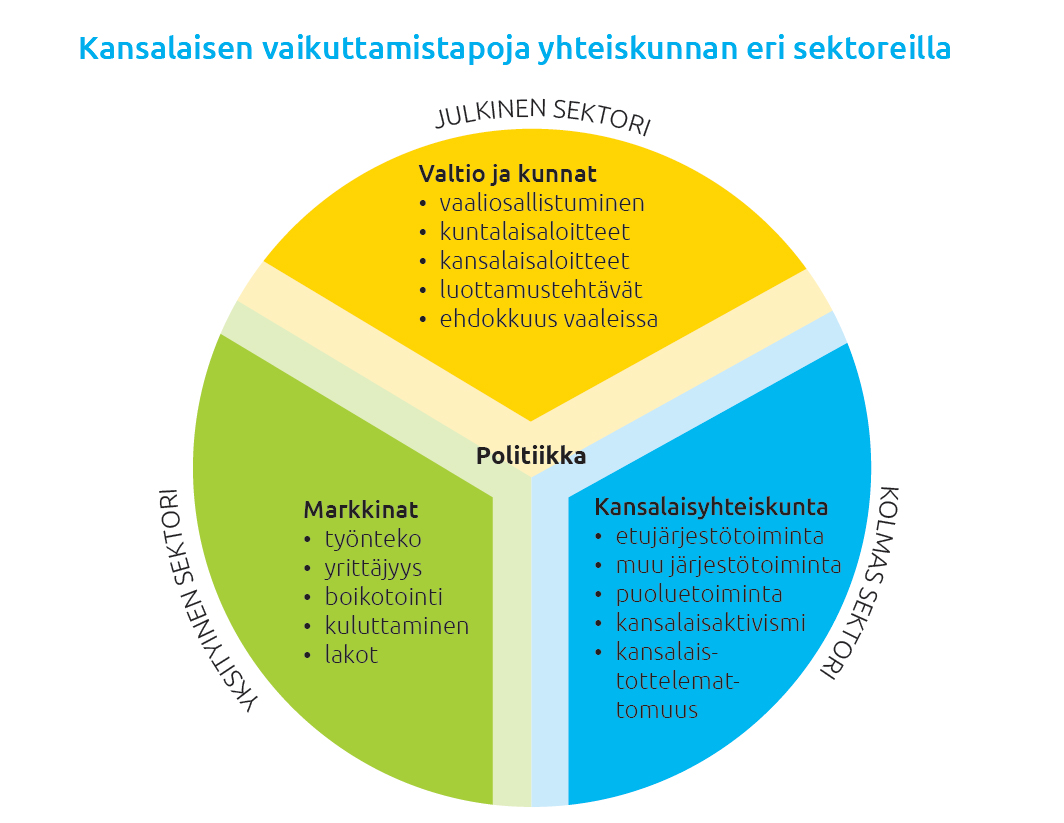 Kansalaisuus
Lain mukaan kansalaisuus on 
”Lainsäädännöllinen side, joka määrittää yksilön aseman valtiossa ja jolla määritetään yksilön ja valtion välisiä keskeisiä oikeuksia ja velvollisuuksia”
Käytännössä:
Kansalaisuus antaa oikeuksia ja tuottaa velvollisuuksia eri maissa eri tavoilla
Kansalaisuuden merkkinä saa passin
Suomen kansalaisen oikeudet ja velvollisuudet – molempia tarvitaan
Henkilökohtaiset vapausoikeudet
	esimerkiksi liikkumisvapaus
Poliittiset oikeudet
	esimerkiksi äänioikeus
Tasa-arvo-oikeudet
esimerkiksi oikeusturva
TSS-oikeudet = taloudelliset, sosiaaliset ja sivistykselliset oikeudet
esimerkiksi elinkeinovapaus
Velvollisuuksia – koskevat kaikkia yhteiskunnan jäseniä
Lakien noudattaminen
Maan puolustaminen
Verojen maksaminen
Oppivelvollisuus
Nimipakko 
Yleinen auttamisvelvollisuus
Ihmisoikeudet ovat universaaleja
Ihmisoikeudet ylittävät valtioiden rajat 
Ne kuuluvat kaikille riippumatta rodusta, ihonväristä, sukupuolesta, kielestä, uskonnosta, poliittisista mielipiteistä, kansallisuudesta tai syntyperästä, omaisuudesta tai muista asioista
https://vmwio.news/en/law/english-universal-declaration-of-human-rights

https://www.youtube.com/watch?v=rDzNXy6053A&feature=emb_logo

Miten päädyttiin ihmisoikeuksien julistukseen 1948?
Ihmisoikeuksien teemat
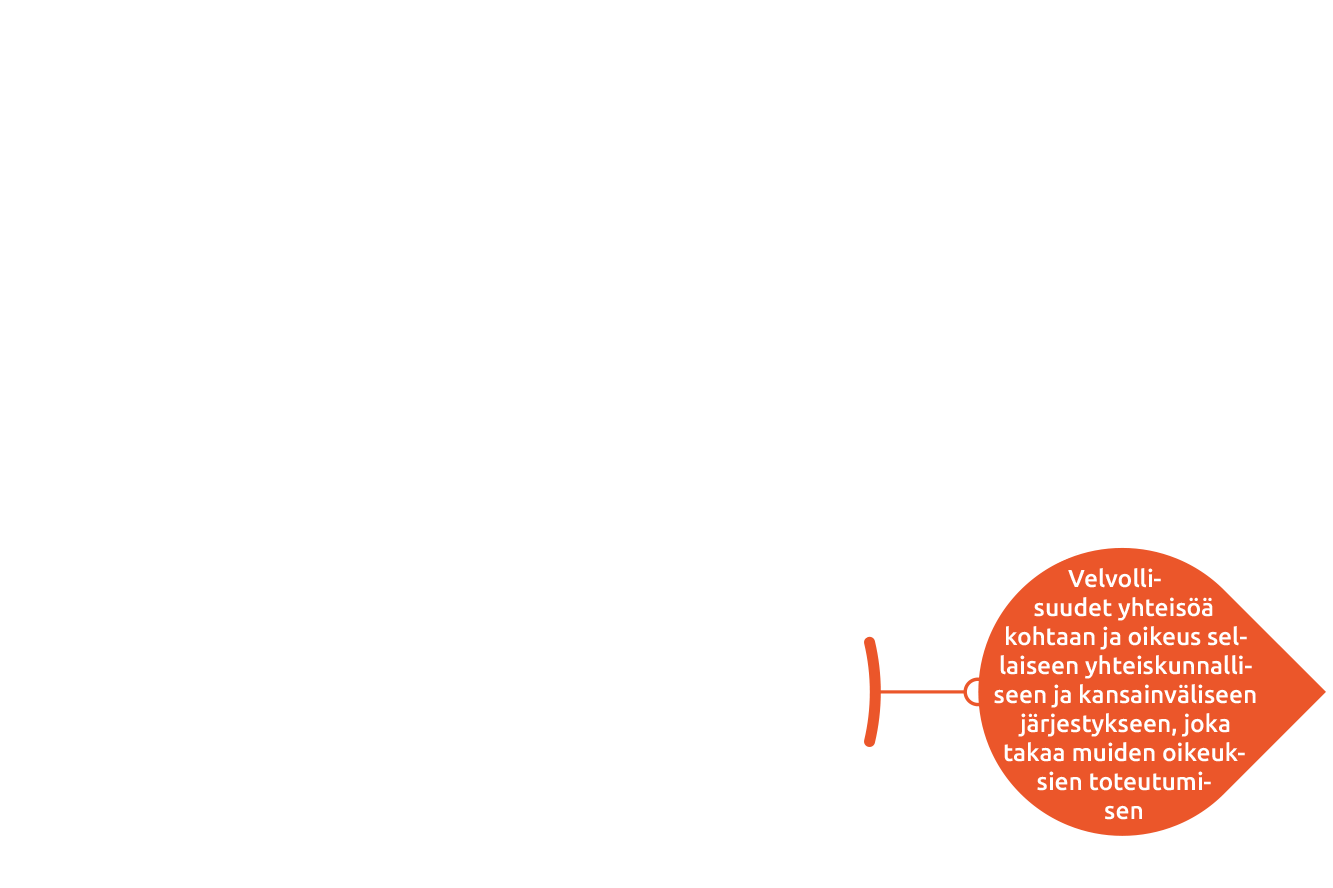 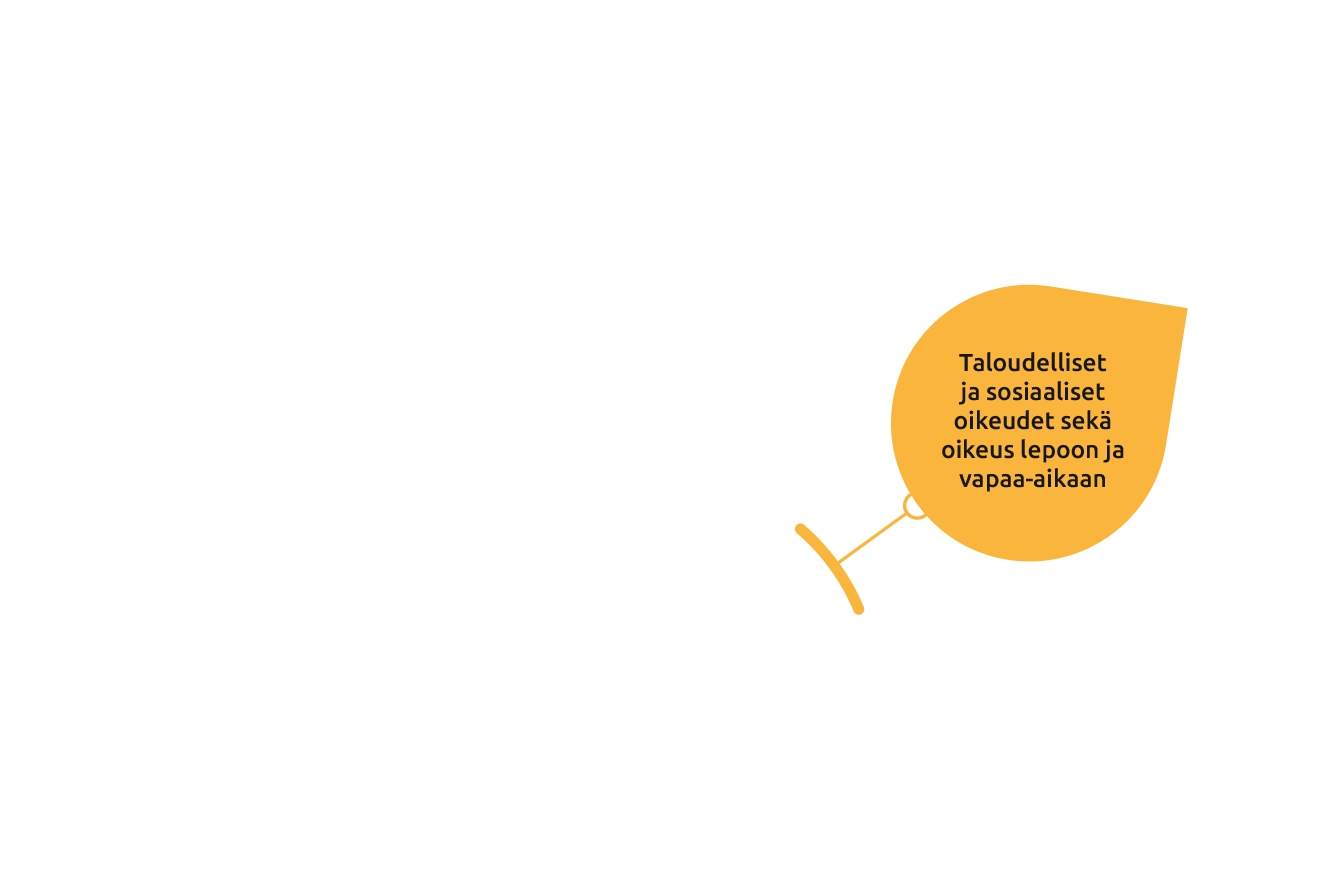 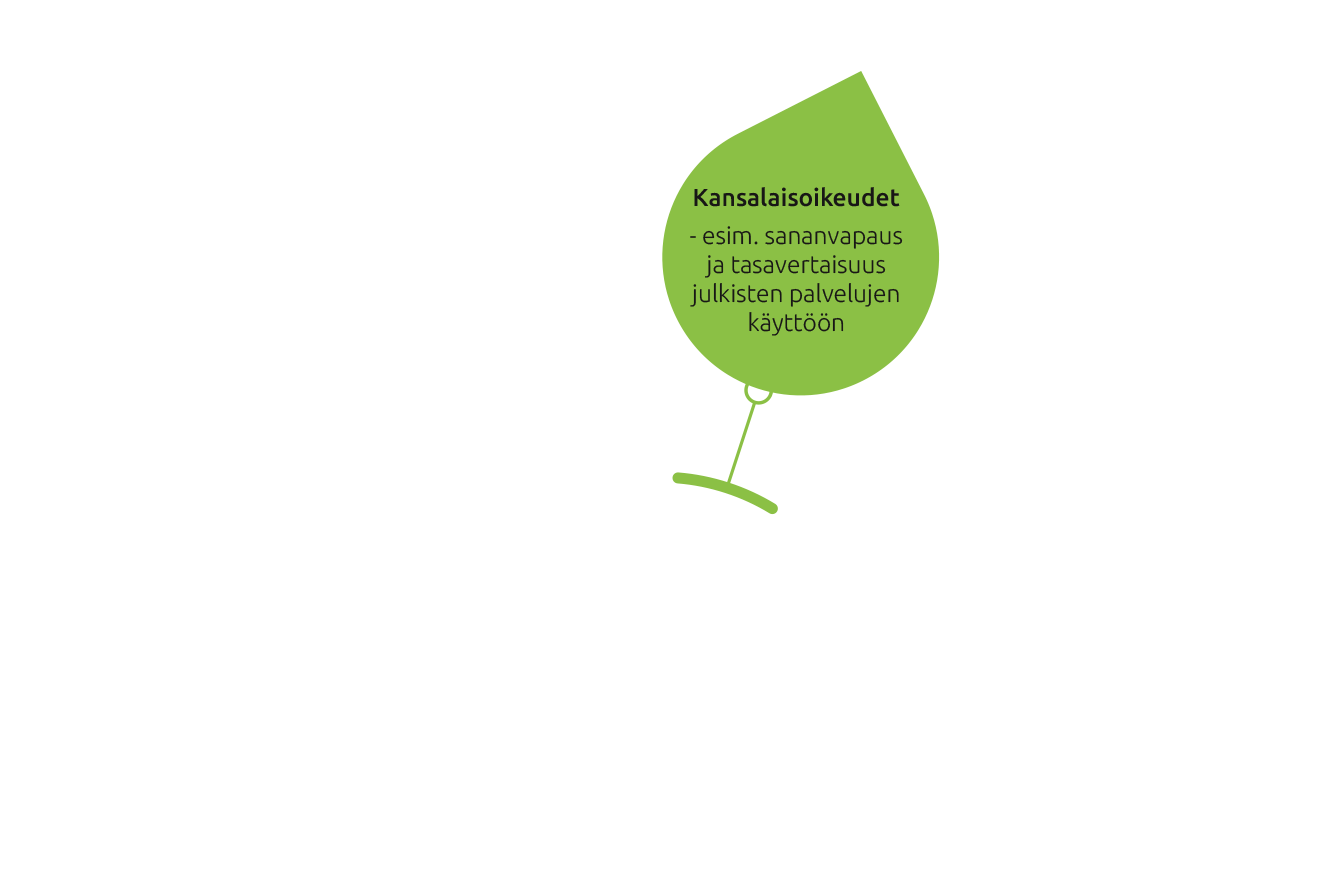 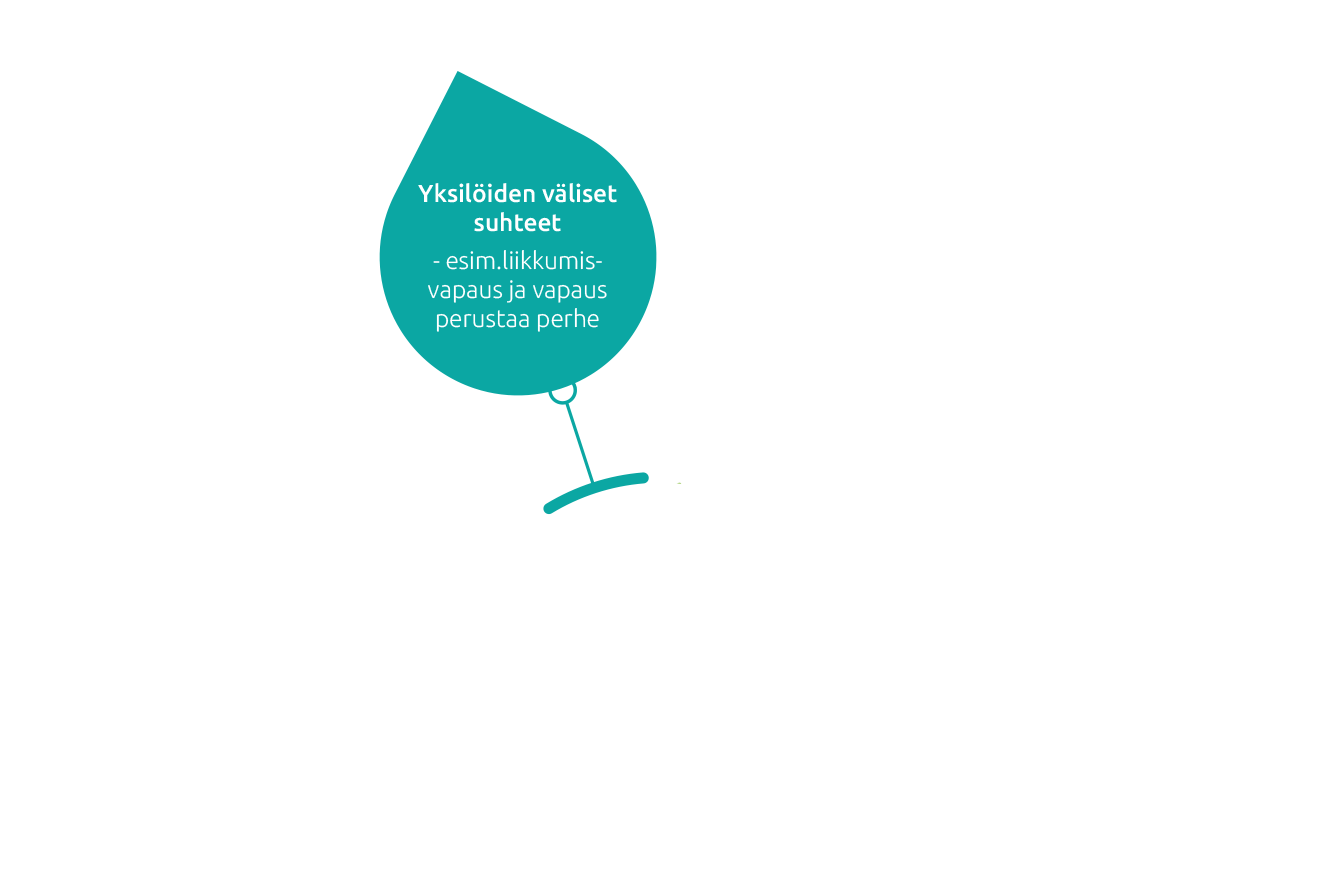 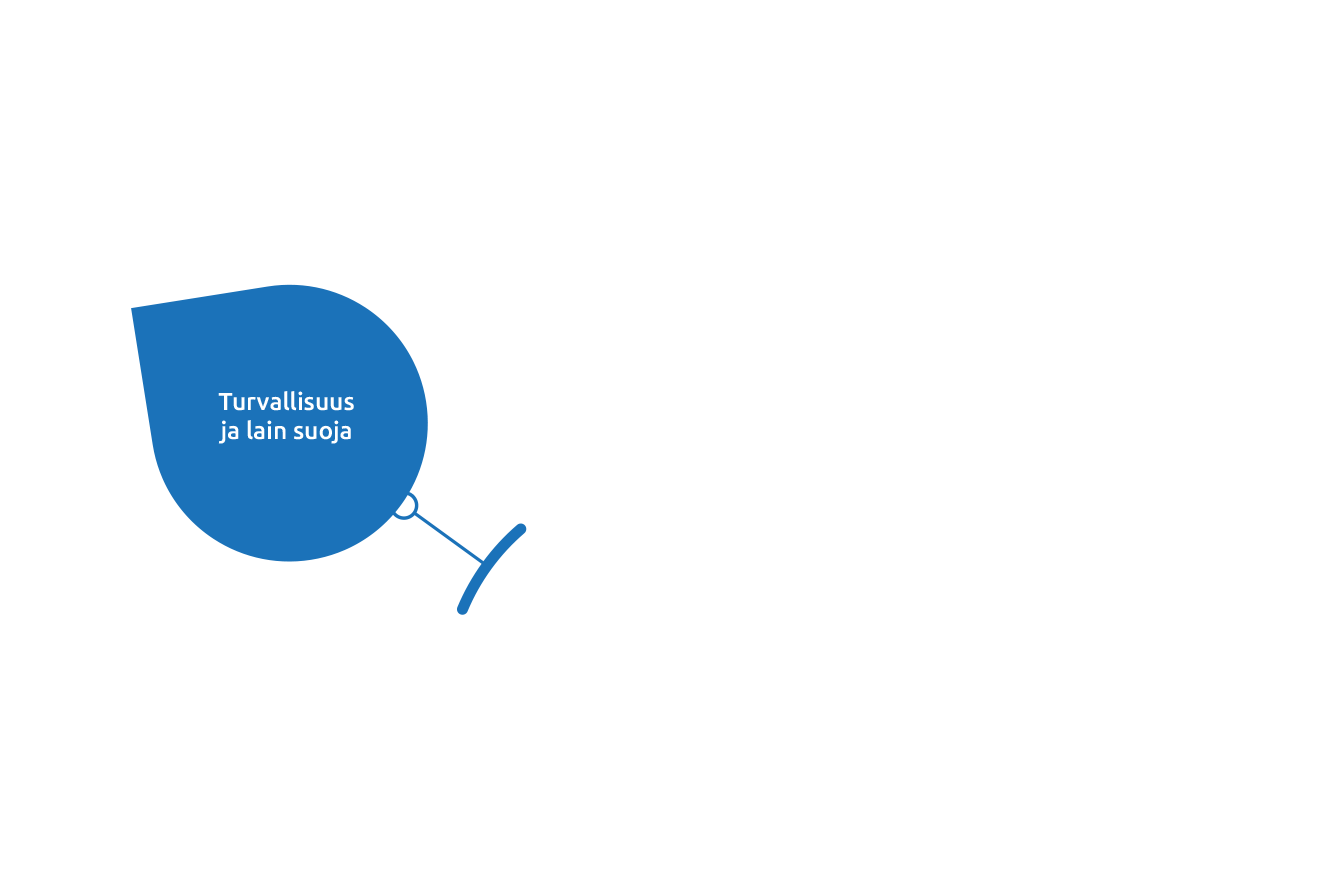 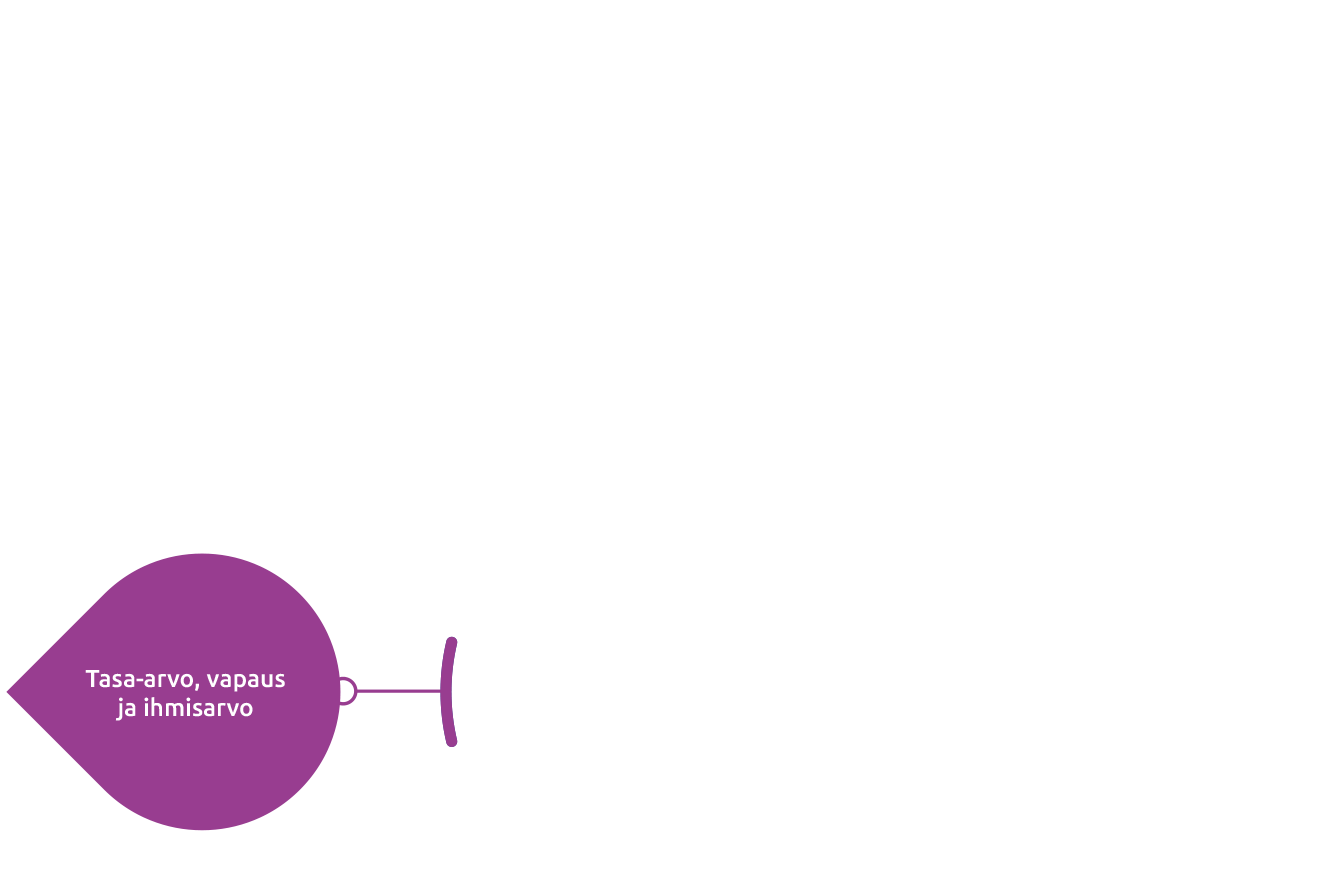 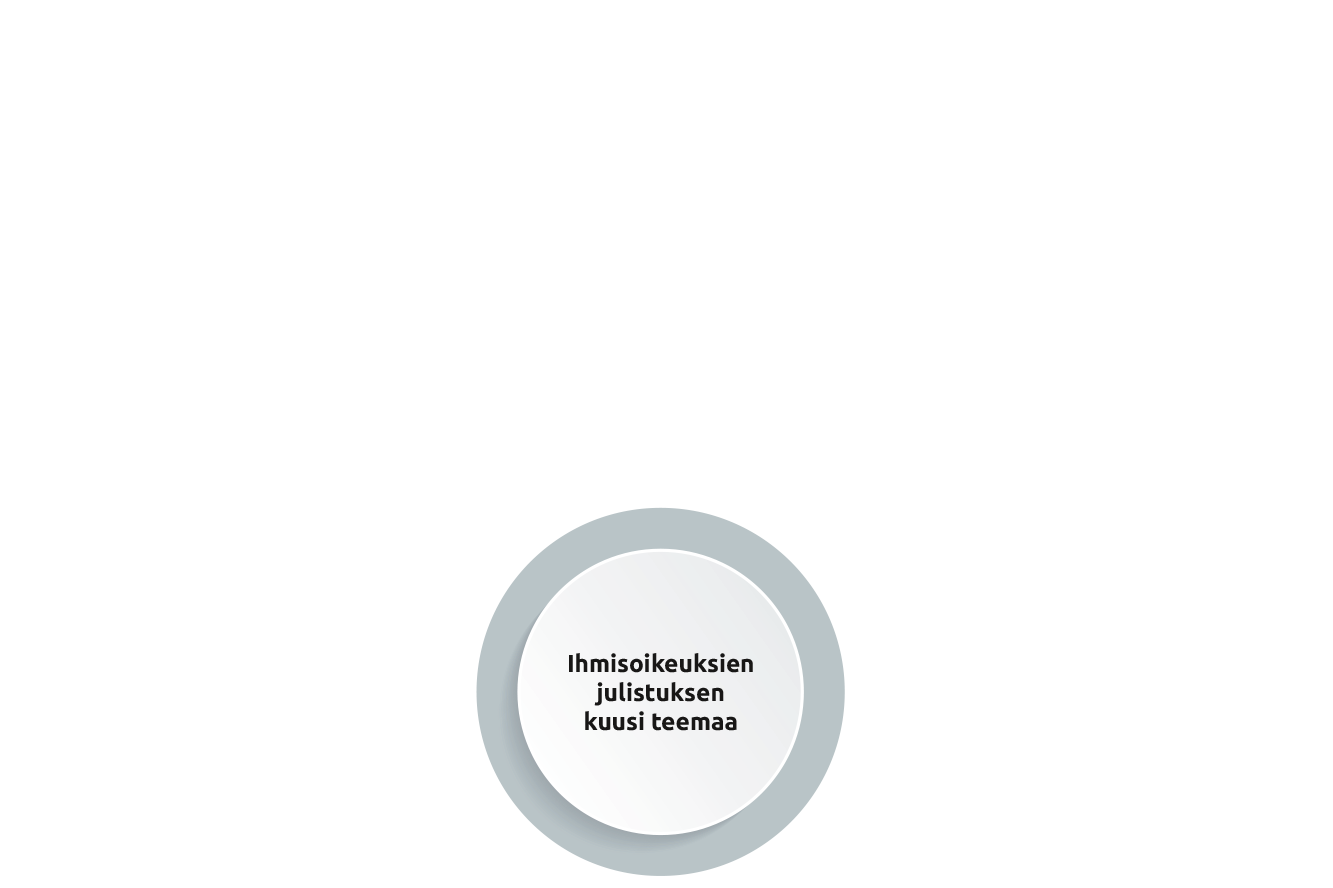